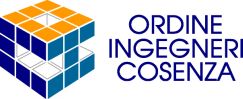 ASSEMBLEA DEGLI ISCRITTI
COSENZA, 23 novembre 2018
L’ORDINE DEGLI INGEGNERI 
DI COSENZA IN CIFRE
NUMERO ISCRITTI : N. 5355
DATI AGGIORNATI ALLA DATA DEL 31/12/2017
Tale percentuali si riferiscono ad un campione di circa 1500 iscritti che hanno scelto un solo settore
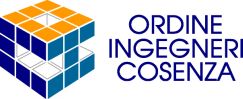 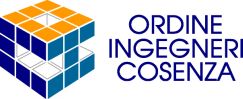 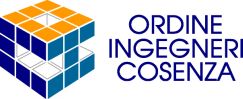 LA NOSTRA FORMAZIONE 
IN CIFRE
La nostra Formazione in cifre
Nel periodo luglio 2017 – luglio 2018, l’Ordine di Cosenza, in collaborazione con la Fondazione ha organizzato n. 86 eventi
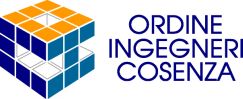 La nostra Formazione in cifre
Eventi distinti per area geografica (aggregati)
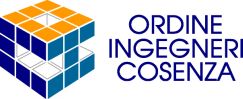 La nostra Formazione in cifre
Nel periodo luglio 2017 – luglio 2018, l’Ordine di Cosenza, in collaborazione con la Fondazione ha organizzato n. 204 Giornate formative
Esclusi il periodo feriale, domeniche e festivi, si ottiene il rapporto di un evento ogni 1,38 giorni
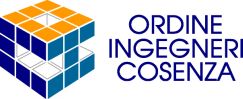 La nostra Formazione in cifre
Nel periodo luglio 2017 – luglio 2018, l’Ordine di Cosenza, in collaborazione con la Fondazione ha organizzato n. 812 ore di formazione
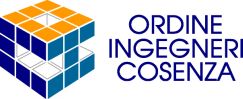 La nostra Formazione in cifre
Nel periodo luglio 2017 – luglio 2018, l’Ordine di Cosenza, in collaborazione con la Fondazione ha organizzato eventi che hanno registrato la presenza di 6.227 partecipanti
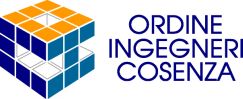 La nostra Formazione in cifre
Nel periodo luglio 2017 – luglio 2018, l’Ordine di Cosenza, in collaborazione con la Fondazione ha organizzato evento erogando 122.063 CFP
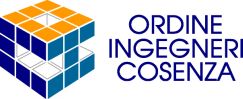